Община Кочериново проведе демонстрационно събитие
„ДА СЪЗДАДЕМ КОМПОСТ ЗАЕДНО“ по проект за борба с климатичните  промени

Община		Кочериново	проведе	демонстрационно  събитие	„ДА	СЪЗДАДЕМ	КОМПОСТ	ЗАЕДНО“	в
рамките на проект: „Прилагане на мерки за успешна  адаптация към климатичните промени“, финансиран
по програма Програма „Опазване на околната среда и  климатични промени“ чрез ФМ на ЕИП 2014-2021.
Инициативата постави символично начало на  изпълнението на мярка по въвеждане на домашно
компостиране на биоразградими отпадъци в   600
домакинства от всички населени места в Община Кочериново в изпълнение на Дейност 5
„Разработване и прилагане на мерки за смекчаване и адаптация към климатичните  промени“ от проекта.
С демонстрационна и образователна цел експерт с опит в сферата на околната
среда показа как се сглобява компостерът, обясни етапите в процеса на домашно  компостиране и най-важните правила, които трябва да се спазват за ефективно и  правилно компостиране. За подпомагане на жителите, получили компостери, закупени  със средства от бюджета на проекта, е разработено и Ръководство за домашно  компостиране, достъпно на следния линк: https://eeaprojects blagoevgrad.eu/
По време на събитието бяха представени целите, дейностите и очакваните  резултати от изпълнението на проекта, както и
важността на инициативата за опазването на околната  среда. Беше организирана и викторина за най-малките  участници, които на финала получиха грамоти за  участието си в демонстрацията.
Проектът се реализира в партньорство между  общините Благоевград, Кочериново, Симитли и
Бобошево и Mеждународната Асоциация за развитие,  Норвегия (IDNA).
Ползата от   въвеждане на пилотната мярка е
свързана с   ограничаване на генерираните отпадъци в   домакинствата, които след
правилна преработка могат да се превърнат в ценен компост с приложение в домашните  стопанства.
Успешното изпълнение на проекта ще допринесе за намаляване на вредните  емисии в атмосферата и ще гарантира по-успешна адаптация и смекчаване на  негативните последици от климатичните промени.
РАБОТИМ ЗАЕДНО ЗА ПО-ЗЕЛЕНАЕВРОПА
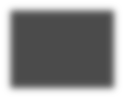 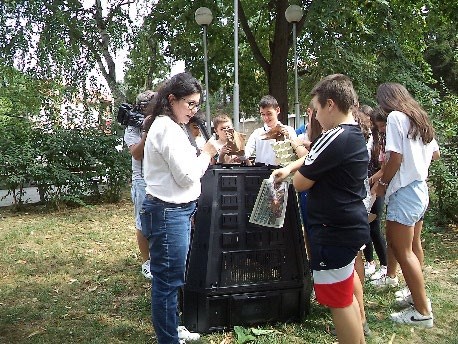 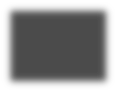 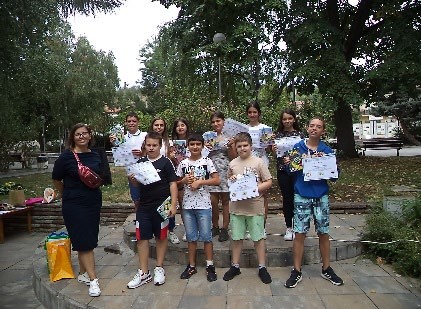 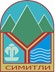 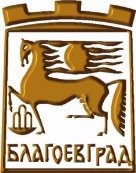 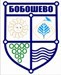 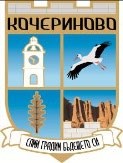 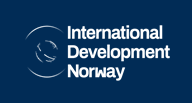 www.eeagrants.bg
Този документ е създаден в рамките на проект „Прилагане на мерки за успешна адаптация към климатичните  промени“, Договор за БФП № BGENVIRONMENT-4.003-0017-С01, който се осъществява с финансовата подкрепа на  Програма „Опазване на околната среда и климатични промени“ чрез ФМ на ЕИП 2014-2021. Цялата отговорност за  съдържанието на документа се носи от Община Бобошево и при никакви обстоятелства не може да се счита, че  този документ отразява официалното становище на Програмния оператор и/или Офиса на Финансовия механизъм.